БЮДЖЕТ ДЛЯ ГРАЖДАН
к бюджету Золотодолинского сельского поселения 
Партизанского муниципального района 
на 2021 год 
и плановый период 2022 и 2023 годов
В состав Золотодолинского сельского поселения  входят 2 населенных пункта:
с. Золотая Долина
с. Перетино.
 Численность постоянного населения, всего
3 280 человек: 
из них в селе Золотая Долина проживает 2636 человек, в селе Перетино 644 человека
Уважаемые жители 
Золотодолинского сельского поселения!
«Бюджет для граждан» - информационный сборник, который знакомит население с основными положениями главного финансового документа - бюджета Золотодолинского сельского поселения Партизанского муниципального района на 2021 год и плановый период 2022 и 2023 годов, который  создан специально для того, чтобы каждый житель был осведомлен, как формируется и расходуется бюджет поселения, сколько в бюджет поступает средств и на какие цели они направляются.
3
Основные понятия
Бюджет - форма образования и расходования денежных средств, предназначенных для финансового обеспечения задач и функций государства и местного самоуправления
Доходы бюджета - денежные средства поступающие в бюджет
Расходы бюджета - денежные средства, выплачиваемые из бюджета
Бюджетная система - совокупность федерального бюджета, бюджетов субъектов Российской Федерации, местных бюджетов и бюджетов государственных внебюджетных фондов
Межбюджетные трансферты - средства, предоставляемые одним бюджетом бюджетной системы другому бюджету бюджетной системы
Консолидированный бюджет - свод бюджетов бюджетной системы на соответствующей территории (без учета межбюджетных трансфертов между этими бюджетами)
Дефицит бюджета - превышение расходов бюджета над его доходами
Профицит бюджета - превышение доходов бюджета над его расходами
Бюджетный процесс – регламентируемая законодательством деятельность органов исполнительной власти, по составлению и рассмотрению проектов бюджетов, утверждению и исполнению бюджетов, контролю за их исполнением, осуществлению бюджетного учета, составлению, внешней проверке, рассмотрению и утверждению бюджетной отчетности
4
Доходы формирующие бюджет поселения
Что такое бюджет? Какие бывают бюджеты?
Какие бывают бюджеты?
Бюджеты публично-правовых образований
Бюджеты организаций
Бюджеты семей
Российской Федерации (федеральный бюджет, бюджеты государственных внебюджетных фондов РФ)
Субъектов Российской Федерации
(региональные бюджеты, бюджеты территориальных фондов обязательного медицинского страхования)
Муниципальных образований
 (местные бюджеты муниципальных районов, городских округов, городских и сельских поселений)
6
Этапы составления и утверждения бюджета Золотодолинского сельского поселения Партизанского муниципального района
Составление проекта бюджета
Основными документами, регламентирующими бюджетный процесс, являются БК РФ, Устав Золотодолинского СП, Положение о бюджетном процессе  в Золотодолинском СП. Ответственным за непосредственное составление проекта бюджета является финансовый орган Администрации сельского поселения..
Глава  Золотодолинского сельского поселения  представляет проект бюджета на рассмотрение Муниципального комитета поселения до 15 ноября текущего года,. Председатель Муниципального комитета направляет проект решения о бюджете поселения в ревизионную комиссию для подготовки заключения, Муниципальный комитет рассматривает проект решения о бюджете поселения в двух чтениях.
Проект бюджета поселения утверждается Муниципальным комитетом в форме решения Муниципального комитета Золотодолинского сельского поселения , решение, подлежит обнародованию путем опубликования его в газете «Золотодолинский вестник» и размещению на официальном сайте администрации Золотодолинского сельского поселения.
Рассмотрение проекта бюджета
Нормативные правовые акты, регулирующие бюджетные правоотношения
Утверждение проекта бюджета
Прогноз социально – экономического развития Золотодолинского сельского поселения Партизанского  муниципального района
Основные направления бюджетной и налоговой политики Золотодолинского сельского поселения Партизанского муниципального района
Муниципальные программы Золотодолинского сельского поселения Партизанского муниципального района
7
Золотодолинское сельское поселение
Численность населения       3 280 человек: из них в селе Золотая Долина проживает 2636 человек, в селе Перетино 644 человека
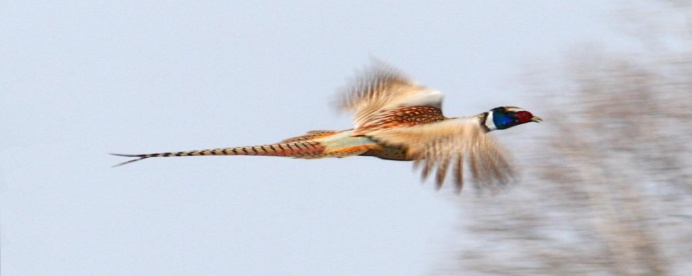 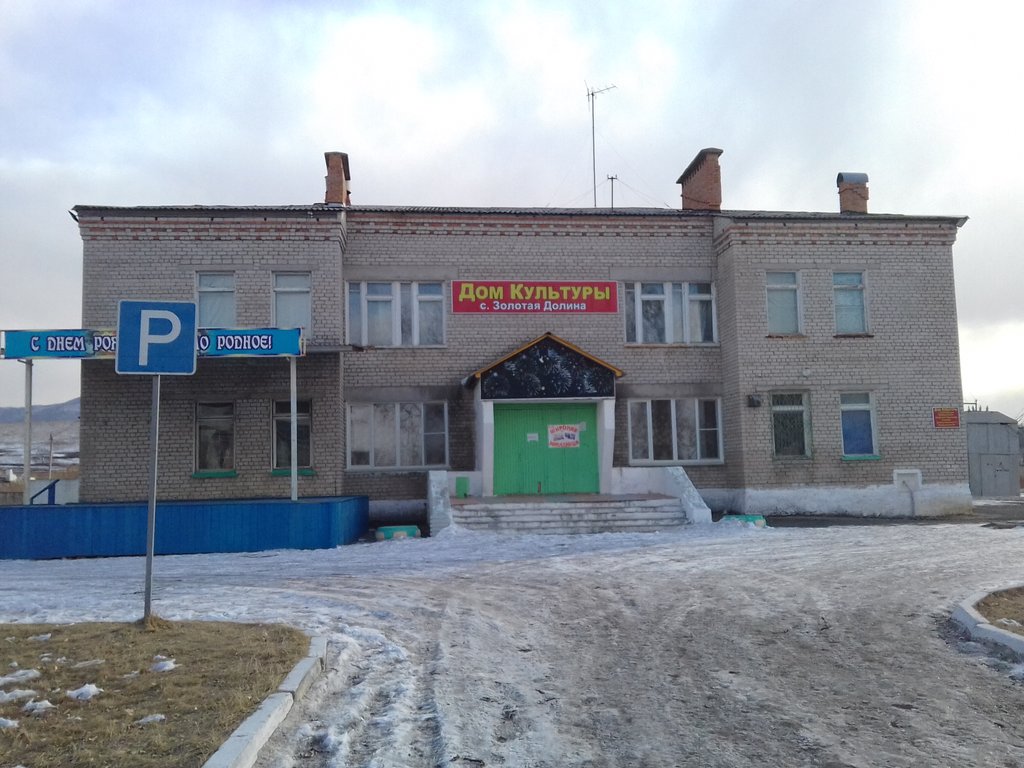 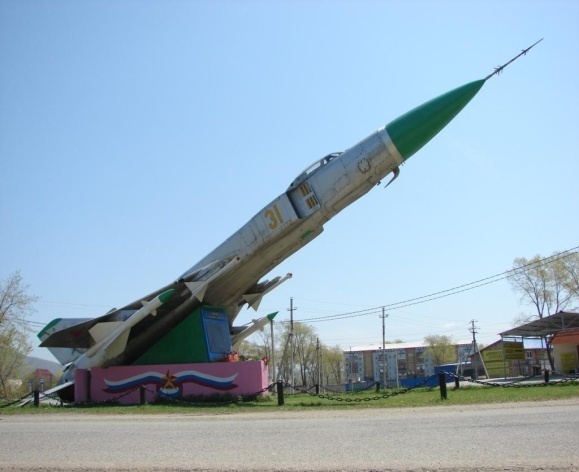 В состав поселения входят два населенных пункта: Золотая Долина и Перетино. В поселении имеется 3 школы, 1 детский сад, 2 дома культуры, 3 ФАПа.
8
Основные характеристики бюджета Золотодолинского сельского поселения на 2021 год и плановый период 2022 и 2023 годов                                                                         (руб.)
Структура доходной части бюджета Золотодолинского сельского поселения на 2021 год
10
Динамика налоговых и неналоговых доходов бюджета Золотодолинского сельского поселенияза 2019 – 2023 годы
Структура налоговых и неналоговых доходов бюджета Золотодолинского сельского поселения в 2021 году (в тыс.рублей)
Динамика поступлений налога на доходы физических лиц в бюджет Золотодолинского сельского поселения (в тыс. рублей) НДФЛ
Динамика поступлений налога на имущество физических лиц в бюджет Золотодолинского сельского поселения (в тыс. рублей)
Динамика поступлений земельного налога  в бюджет Золотодолинского сельского поселения (в тыс. рублей)
Динамика поступлений неналоговых доходов бюджета Золотодолинского сельского поселения за 2019-2023 годы (в тыс. рублей)
Динамика поступлений безвозмездных поступлений в бюджет Золотодолинского сельского поселения в 2019 – 2023 годах (в тыс. рублей)
РАСХОДЫ БЮДЖЕТА
Расходы бюджета - это средства, выплачиваемые из бюджета на реализацию расходных обязательств Золотодолинского сельского поселения Партизанского муниципального района, то есть расходов, необходимость которых установлена муниципальными правовыми актами органов местного самоуправления в соответствии с федеральными законами (законами субъекта Российской Федерации)
На какие цели расходуются средства бюджета?
На функционирование подведомственных учреждений ( учреждения культуры , административно-хозяйственного управления) и органов местного самоуправления;
На благоустройство поселения;
На обеспечение мер пожарной безопасности
На уличное освещение и другие  вопросы местного значения.
18
ДИНАМИКА РАСХОДОВ БЮДЖЕТА ЗОЛОТОДОЛИНСКОГО СЕЛЬСКОГО ПОСЕЛЕНИЯ ЗА 2019-2023 ГОДЫ                                                                               в тыс.рублей
Структура расходов Золотодолинского сельского поселения
.
20
Муниципальные программы Золотодолинского сельского поселения на 2021 год
Непрограммные направления деятельности 
Золотодолинского сельского поселения
2 899 780 рублей
Обеспечение деятельности органов местного самоуправления
Резервный фонд
10 000 рублей
2 374 000 рублей
Обеспечение деятельности финансовых, налоговых и таможенных органов и органов финансового надзора
Мобилизационная и вневойсковая подготовка
Социальная политика (пенсионное обеспечение)
45 200 рублей;
333 580 рублей
127 000 рублей.
22
Глава Золотодолинского сельского поселения 
тел. 24 1 39
Бухгалтерия поселения тел. 24 1 34
Специалисты
(выдача справок, постановка и снятие с воинского учета) 
тел./ факс 24 1 83
Адрес: 692971  Приморский край, Партизанский район, 
С.Золотая Долина ул. Центральная, 66. 
E-mail: adm_zd_new2010@mail.ru
КОНТАКТНАЯ ИНФОРМАЦИЯ
23